EECE.3170Microprocessor Systems Design I
Instructor:  Dr. Michael Geiger
Spring 2016

Lecture 12:  
Conditional execution
Lecture outline
Announcements/reminders
Exams to be returned Wednesday or Friday
HW 4 to be posted; due date TBD
Today’s lecture
Conditional execution
2/21/16
2
Microprocessors I:  Lecture 12
Compare Instructions
Compare 2 values; store result in ZF/SF
General format: CMP  D,S
Works by performing subtraction (D) – (S)
D, S unchanged
ZF/SF/OF indicate result (signed values)
ZF = 1			 D == S
ZF = 0, (SF XOR OF) = 1 	 D < S
ZF = 0, (SF XOR OF) = 0 	 D > S
2/21/16
3
Microprocessors I:  Lecture 12
[Speaker Notes: (D)	(S)	result		CF SF AF
AX	BX			
2345>1234			0 0 0
1234<2345			1 1 1

1234>ABCD			1 0 1
ABCD<1234			0 1 0

ABCD>A000			0 0 0
A000<ABCD			1 1 1

7FFF	8000			overflow]
Condition codes
Conditional execution: result depends on value of flag bit(s)
Intel instructions specify condition codes
Condition code implies certain flag values
Opcodes written with cc as part of name
cc can be replaced by any valid code
Examples: CMOVcc, SETcc, Jcc
Specific examples: CMOVE, SETL, SETZ, JNE, JG
2/21/16
4
Microprocessors I:  Lecture 12
Condition codes (cont.)
Testing overflow
O (OF = 1), NO (OF =0)
Testing carry flag
C (CF = 1)
NC (CF = 0)
Testing sign flag
S (SF = 1), NS (SF = 0)
Testing parity flag
P or PE (PF = 1)
NP or PO (PF = 0)
2/21/16
5
Microprocessors I:  Lecture 12
Condition codes (cont.)
Testing equality/zero result
E or Z (ZF = 1)
NE or NZ (ZF = 0)
Signed comparison
L or NGE (SF XOR OF = 1)
NL or GE (SF XOR OF = 0)
LE or NG ((SF XOR OF) OR ZF = 1)
NLE or G ((SF XOR OF) OR ZF = 0)
Unsigned comparison
“Below”  less than, “above”  greater than
B, NAE (CF = 1)
NB, AE (CF = 0)
BE or NA (CF OR ZF = 1)
NBE or A (CF OR ZF = 0)
2/21/16
6
Microprocessors I:  Lecture 12
Conditional move (CMOV)
Only in Pentium Pro & later
Perform move only if condition is true
Examples:
CMOVZ	AX, [SI]	 move if ZF == 1
CMOVG	EBX, EAX	 move if greater than
2/21/16
7
Microprocessors I:  Lecture 12
Byte Set on Condition Instruction
Byte set on condition instruction
Used to set byte based on condition code
Can be used for boolean results—complex conditions
General format:
SETcc  D
cc = one of the supported conditional relationships
Result
D = 01h if condition true
D = 00h if condition false
2/21/16
8
Microprocessors I:  Lecture 12
Byte Set on Condition Instruction
Operation: Flags tested for conditions defined by “cc” and the destination in a register or memory updated as follows
		If cc test True:
	000000012 = 01H  D  
If cc test False:
	000000002 = 00H  D  
Examples of conditional tests:
      SETE = set byte if equal   ZF = 1
      SETC = set byte if carry    CF =1
      SETBE = set byte if below or equal  CF = 1 +(or) ZF = 1  
Example: 	SETA AL = set byte if above
		if CF = 0   (and) ZF = 0 
		(AL) = 01H
		Otherwise,
		(AL) =00H
2/21/16
9
Microprocessors I:  Lecture 12
Example
Show the results of the following instructions, assuming that 
“A” = (100H) = 0001H
“B” = (102H) = 0003H
“C” = (104H) = 1011H
“D” = (106H) = 1011H
“E” = (108H) = ABCDH
“F” = (10AH) = DCBAH
What complex condition does this sequence test?
MOV	AX, [100H]
CMP	AX, [102H]
SETLE	BL
MOV	AX, [104H]
CMP	AX, [106H]
SETE	BH
AND	BL, BH
MOV	AX, [108H]
CMP	AX, [10AH]
SETNE	BH
OR		BL, BH
2/21/16
10
Microprocessors I:  Lecture 12
Example solution
Condition being tested: 
To simplify, treat each word as a variable named “A” through “F”
((A <= B) && (C == D)) || (E != F)
Source: http://www.arl.wustl.edu/~lockwood/class/cs306/books/artofasm/Chapter_6/CH06-4.html
2/21/16
11
Microprocessors I:  Lecture 12
Jump instructions
Used to change flow of program
Next instruction specified by operand
Two general types
Unconditional: JMP <target>
Always goes to address indicated by <target>
Conditional: Jcc <target>
Jump only occurs if condition true
cc replaced by valid condition code
Most codes discussed in previous lecture
Additional codes: CXZ/ECXZ
 CX/ECX register is zero
2/21/16
12
Microprocessors I:  Lecture 12
Jump Instructions
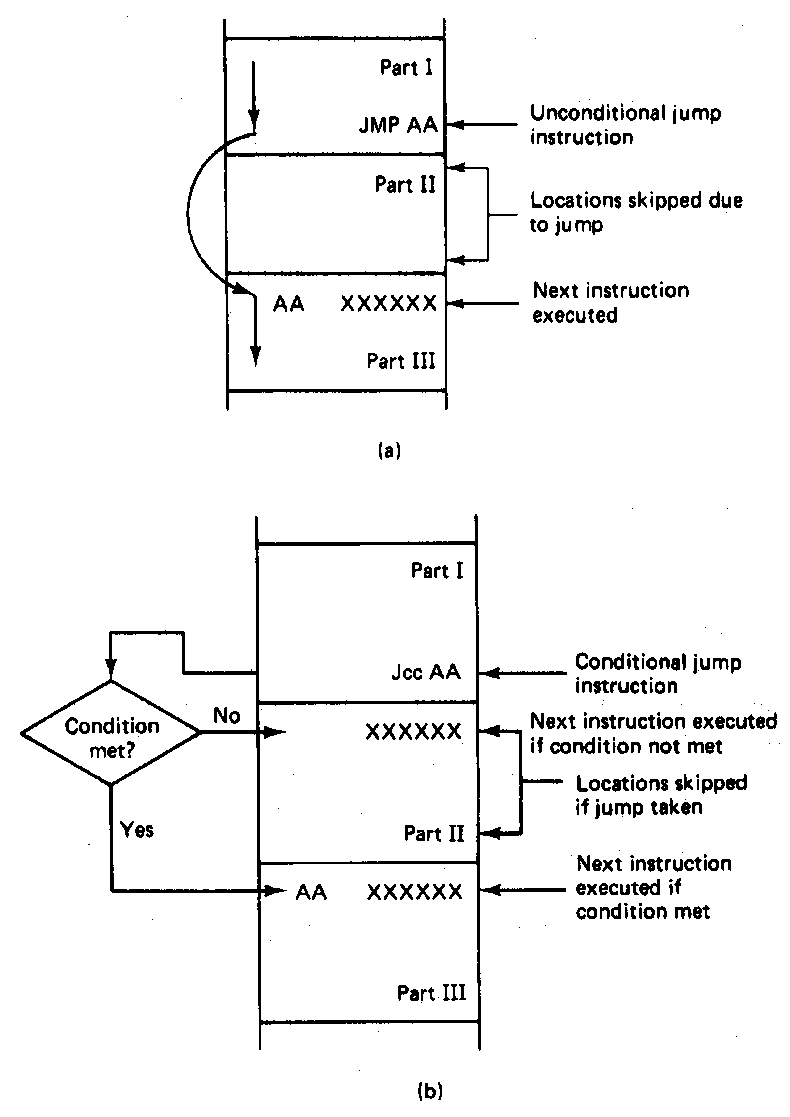 2/21/16
13
Microprocessors I:  Lecture 12
Example: program structure 1
Given the instructions below, what are the resulting register values if:
AX = 0010H, BX = 0010H
AX = 1234H, BX = 4321H
What type of high-level program structure does this sequence demonstrate?
Instructions
CMP	AX, BX
JE	 	L1
ADD	AX, 1
JMP	L2
L1: SUB	AX, 1
L2: MOV	[100H], AX
2/21/16
14
Microprocessors I:  Lecture 12
Example solution
First case: AX = BX = 0010H
CMP	AX, BX	 Shows AX == BX
JE	 	L1		 Cond. true—jump to L1
ADD	AX, 1		
JMP	L2
L1: SUB	AX, 1		 AX = AX – 1 = 000F
L2: MOV	[100H], AX	 Store 000F at DS:100H
2/21/16
15
Microprocessors I:  Lecture 12
Example solution (cont.)
Second case: AX = 1234H, BX = 4321H
CMP	AX, BX	 Shows AX < BX
JE	 	L1		 Cond. false—no jump
ADD	AX, 1		 AX = AX + 1 = 1235H
JMP	L2
L1: SUB	AX, 1		 AX = AX – 1 = 000F
L2: MOV	[100H], AX	 Store 000F at DS:100H
2/21/16
16
Microprocessors I:  Lecture 12
Example solution (cont.)
High-level program structure: if/else statement
If part: compare + jump (if (AX == BX))
Else part: what follows if condition false
Unconditional jump used to skip “if” part
Both parts have same exit (L2)
2/21/16
17
Microprocessors I:  Lecture 12
Example: program structure 2
Given the instructions below, what are the resulting register values if, initially, AX = 0001H?
What type of high-level program structure does this sequence demonstrate?
Instructions
MOV	CL, 5
L:  SHL	AX, 1
     DEC	CL
     JNZ	L
2/21/16
18
Microprocessors I:  Lecture 12
Example: program structure 3
Given the instructions below, what are the resulting register values if, initially, AX = 0001H?
What type of high-level program structure does this sequence demonstrate?
Instructions
	MOV	CX, 5
L:  	JCXZ	END
    	ADD	AX, AX
     	DEC	CX
     	JMP	L
END: 	MOV	[10H], AX
2/21/16
19
Microprocessors I:  Lecture 12
Block Move Program
2/21/16
20
Microprocessors I:  Lecture 12
Loop instructions
Common operations in basic loops
Compare
Conditional jump
Decrement loop counter (CX)
Loop instructions combine all into one op
All decrement CX by 1, then check if CX == 0
<target> must be short-label (8-bit immediate)
LOOP <target>: Return to <target> if CX != 0
LOOPE/LOOPZ <target>: Return to <target> if    (CX != 0) && (ZF == 1)
LOOPNE/LOOPNZ <target>: Return to <target> if (CX != 0) && (ZF != 1)
2/21/16
21
Microprocessors I:  Lecture 12
Loop Program Structure
Structure of a loop
CX = initial count
Loop body: code to be repeated
Loop instruction– determines if loop is complete or if the body is to repeat  
Example: block move
2/21/16
22
Microprocessors I:  Lecture 12
Loop example 1
Rewrite the post-tested loop seen earlier using a loop instruction:
MOV	CL, 5
L:  SHL	AX, 1
     DEC	CL
     JNZ	L
Solution:
MOV	CL, 5
L:  SHL	AX, 1
     LOOP	L
2/21/16
23
Microprocessors I:  Lecture 12
Loop example 2
Describe the operation of the following program (Example 6.15-6.16). 
What is the final value of ESI if the 15 bytes between 0A001 and 0A00F have the following values?
00 01 02 03 04 05 06 07 08 09 0A 0B 0C 0D 0E

	MOV	DL, 05
	MOV	EAX, 0000A000h
	MOV	ESI, 00000000h
	MOV	CX, 000F
AGAIN:INC 	SI
	CMP	[EAX + ESI], DL
	LOOPNE AGAIN
2/21/16
24
Microprocessors I:  Lecture 12
Final notes
Next time:
Exams to be returned Wednesday or Friday
Subroutines (on whatever day I don’t return exams)
Reminders:
HW 4 to be posted; due date TBD
2/21/16
25
Microprocessors I:  Lecture 12